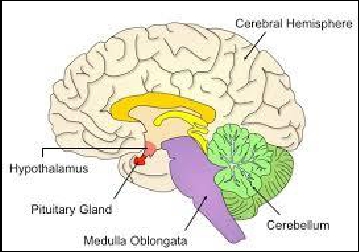 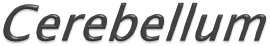 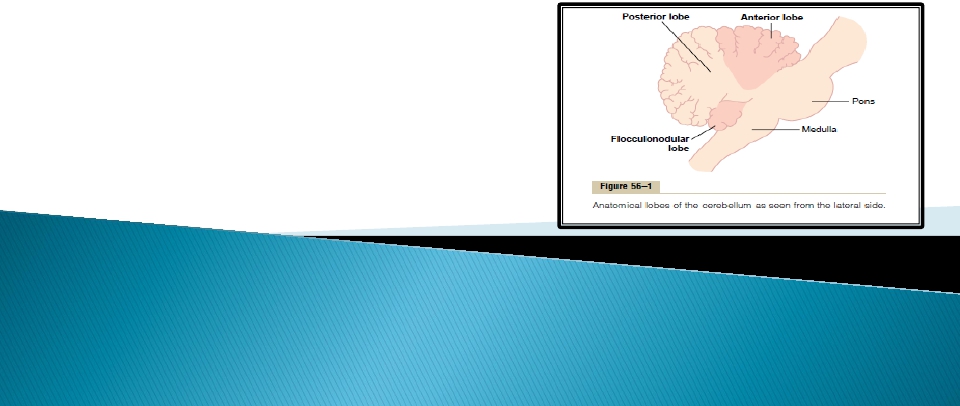 Dr. Aida A. Korish
Assoc. Prof. Physiology
KSU
Dr.Aida A.Korish (
akorish@ksu.edu.sa)
1
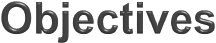 At   the   end   of   this   lecture   you   will   be   able   to:-
Describe   the   functional   divisions   of   the
cerebellum;   vestibulocerebellum,   spinocerebellum
and   cerebrocerebellum
Define   the   physiological   roles   of   the   cerebellum
in   regulation   of   movement.
Explain   the   abnormalities   associated   with
cerebellar   disease:   Cerebellar   nystagmus,
changes   in   muscle   tone,   ataxia,   drunken   gait,
scanning   speech   ,   dysmetria   (past-pointing),
intention   tremors,   rebound   phenomenon       and
adiadochokinesia.






	Dr.Aida A.Korish (
















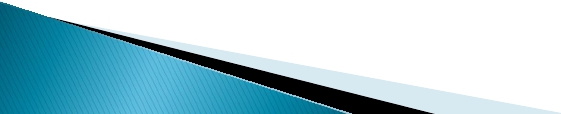 2
akorish@ksu.edu.sa)
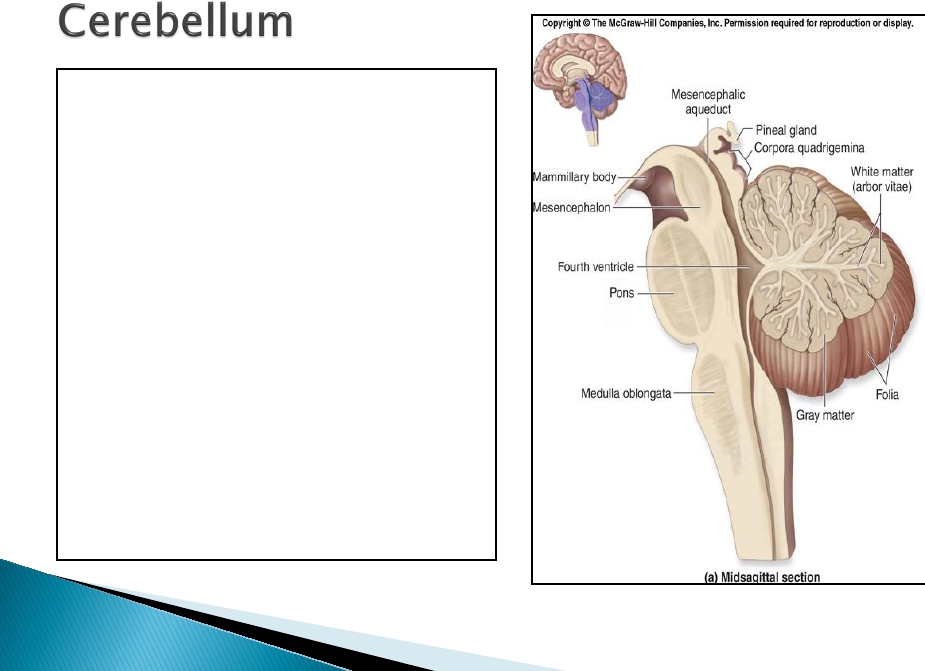 Occupies a prominentposition
beside the mainsensory and
motor systems in the brain stem.



It is connected to the brain stem
by three cerebellar peduncles:
superior, middle and inferior.



Various fibers inter and leave the
cerebellum throughthese
peduncles.



















Dr.Aida A.Korish (
akorish@ksu.edu.sa)
3
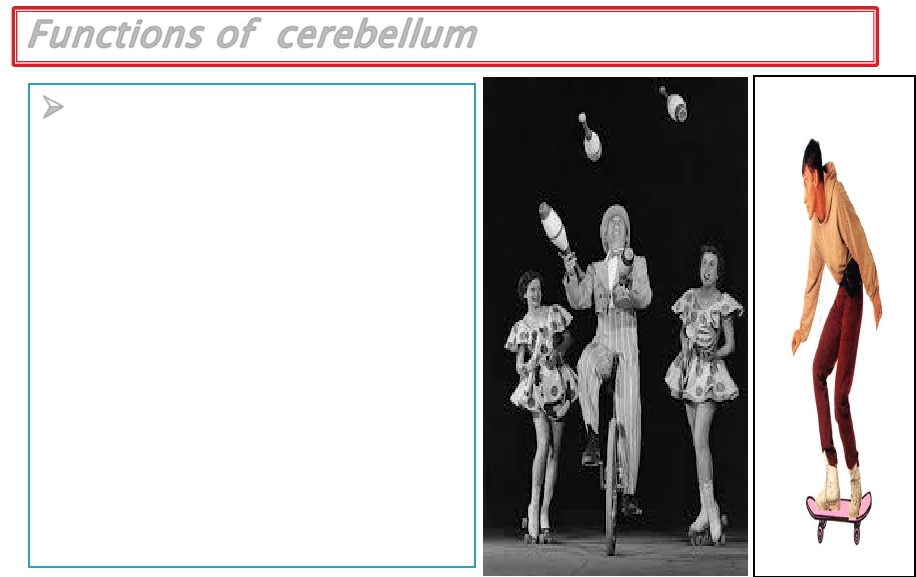 Functions of   cerebellum


	 Maintenance of equilibrium
		balance, posture, eye
	movement.

	 Coordination of the half-

	automatic movement of walking

	and posture maintenance.

	 Adjustment of muscle tone.

	Motor Learning – Motor Skills.


	  Cognitive
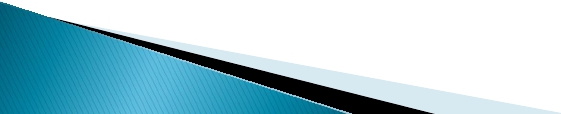 Dr.Aida A.Korish (
akorish@ksu.edu.sa)
4
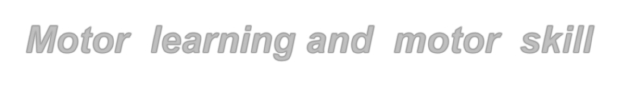 Motor  learning and  motor  skill
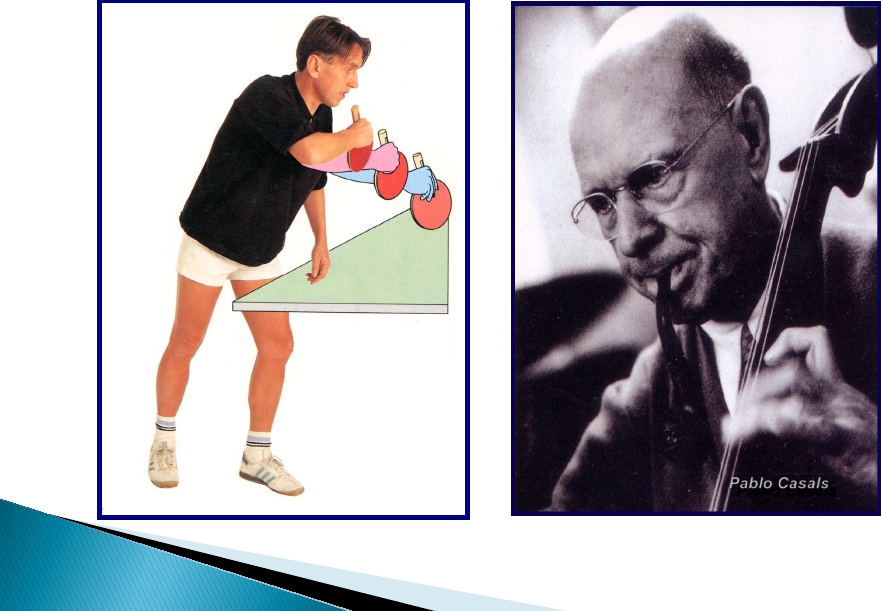 Pablo Casals
Dr.Aida A.Korish (
akorish@ksu.edu.sa)
5
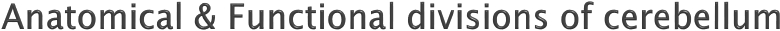 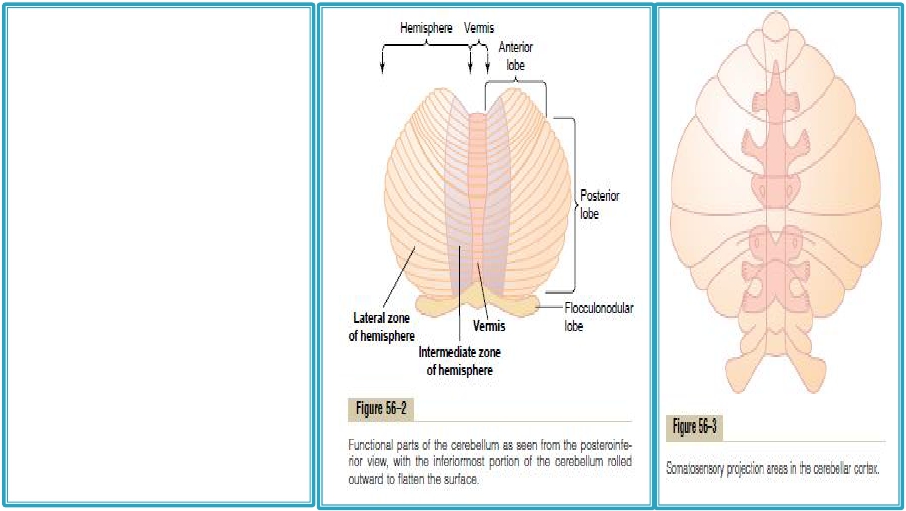 Theanterior&
	posteriorlobeson each
	side constitute2 large
	cerebellarhemispheres,
		which are separated by
	a narrow band called
	the vermis.
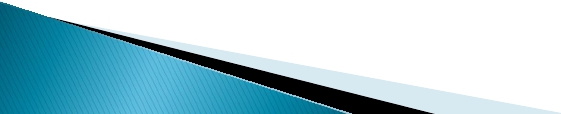 Dr.Aida A.Korish (
akorish@ksu.edu.sa)
6
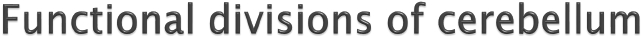 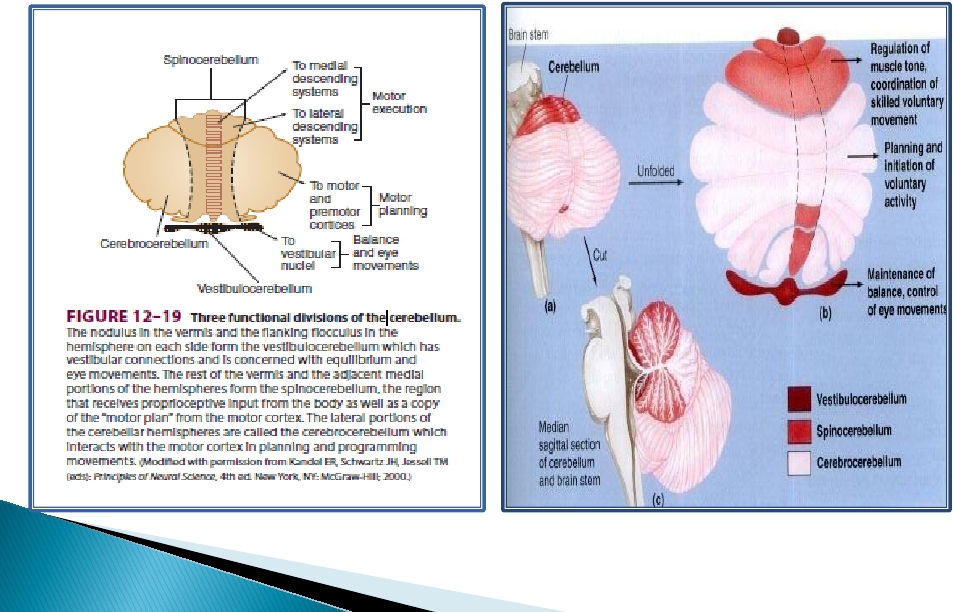 Dr.Aida A.Korish (
akorish@ksu.edu.sa)
7
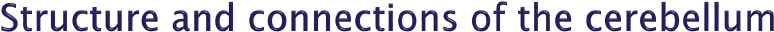 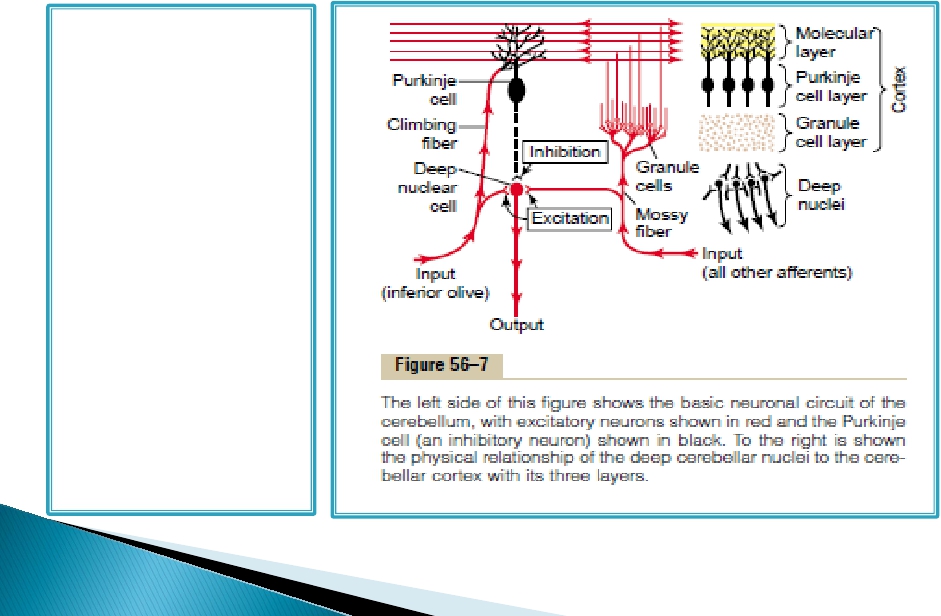 1. Purkinje cell

2. Granule cell

3. Basket cell

4. Golgi cell

5. Stellate cell

6.Climbing fiber

7. Mossy fiber

8. Parallel fiber

9. Inferior olivary

	nucleus

10. Deep cerebellar
	nuclei
Dr.Aida A.Korish (
akorish@ksu.edu.sa)
8
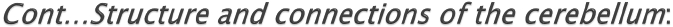 
























The CB has an external layer of gray matter ( cerebellar
cortex), and an inner white matter.

The cortex is deeply infolded, giving a large surface area , and it
contains five different cell types,

	Golgi, basket, stellate  which are inhibitory interneurons,

The granule cells, which are excitatory

The purkinje cells  which are the output cells,. inhibit the deep
nuclear cells (DNCs).

The inhibitory neurons in the CB release GABA ( e.g stellate,
basket, Golgi, PC)

The excitatory neurons release glutamate ( e.g. granule cells,
that also has GABA Areceptors)
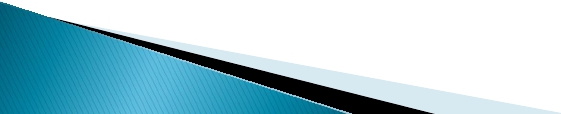 Dr.Aida A.Korish (
akorish@ksu.edu.sa)
10
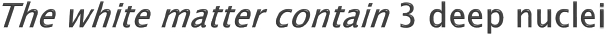 1- Dentate

2- Fastigial

3- Interpositous ( formed of globose and





emboliform nuclei)

 All afferent fibers  relay first at the deep
	nuclei  and the cerebellar cortex, then the latter
	discharges to the deep nuclei, from which the
	efferent fibers originate and leave the CB.
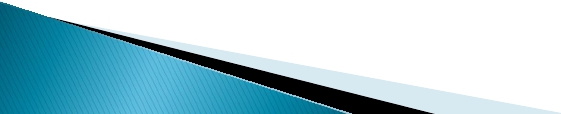 Dr.Aida A.Korish (
akorish@ksu.edu.sa)
10
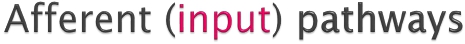 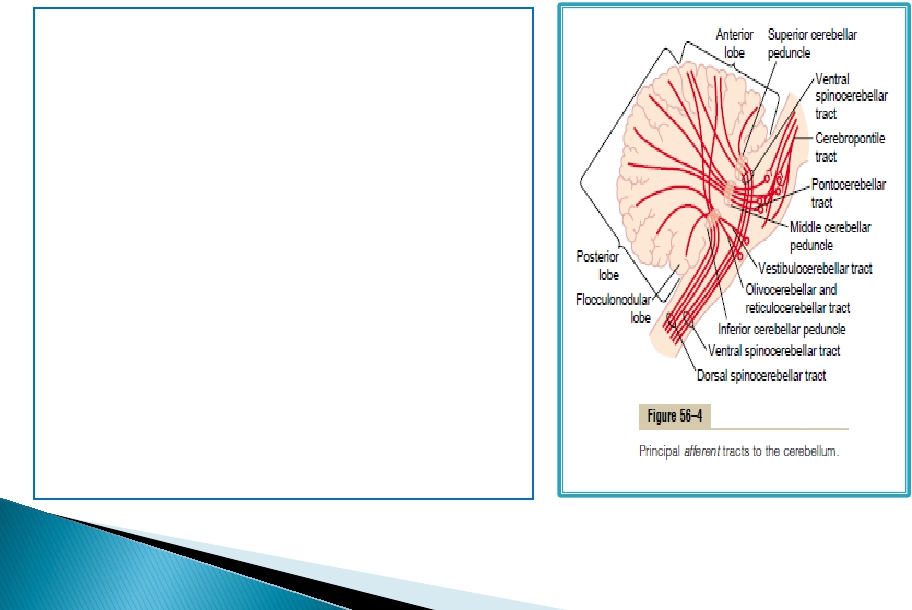 


















The CB receives both
sensory and motor
information through a rich
afferent nerve supply.

This arises from

Other areas of the brain.

Peripheral receptors,

and enters the CB via the 3
cerebellar peduncles.
Dr.Aida A.Korish (
akorish@ksu.edu.sa)
11
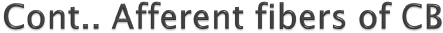 1-The climbing fibers:
- From the inferior olivary nucleus.
- It learns the cerebellum to perform new patterns of
	movements precisely.
2-The mossy fibers:
- From all other afferent fibers that enter the
cerebellum + some fibers coming from the inferior
olivary nucleus ( so  they are greater than the
climbing fibers).
- Help the precise execution of the voluntary
movements (concerning their initiation, duration and
termination), which occurs by controlling the turn on
and turn off output signals from the cerebellum to the
muscles.






			Dr.Aida A.Korish (
		akorish@ksu.edu.sa)
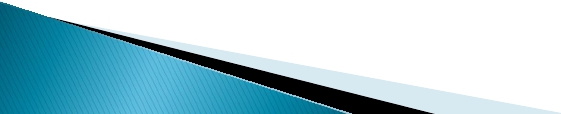 12
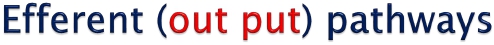 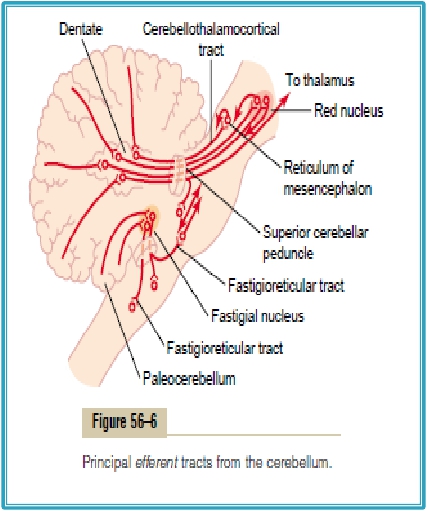 There are 3 main efferent
		pathways from the 3 parts
		of the CB:-

  Are the axons of the 3 deep
		nuclei,

  Leave the CB through the
		superior and inferior
		peduncles
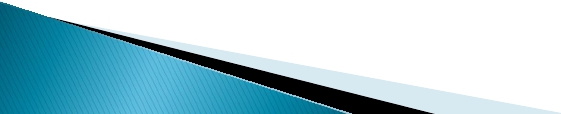 Dr.Aida A.Korish (
akorish@ksu.edu.sa)
16
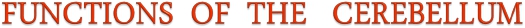 





















The   CB   is   called   the   silent   area,   because   its
stimulation  does  not  give  rise  to  any  sensation  and
cause almost no motor movements.
	It  is  important  in  the  precise  execution  of  rapid
muscular movements.
Damage to the CB cause almost total incoordination
of muscular movements, although the muscles are not
paralyzed.
The cerebellum is concerned only with subconscious
control of  motor  activity,  and its functions as  well
as   the involved  part   include  the    following  :
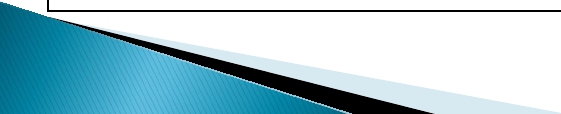 Dr.Aida A.Korish (
akorish@ksu.edu.sa)
14
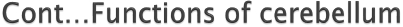 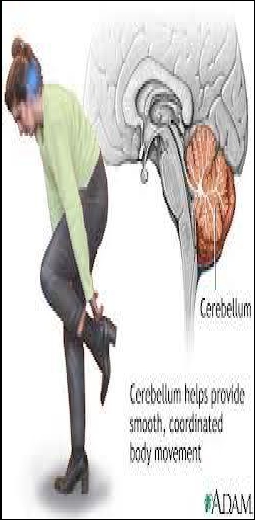 Control of  equilibrium & postural
	movements:
The  function  of  the vestibulocerebellum.
A.



 It receives information from   the vestibular
		apparatus
	-then    through  the    fastigial  nucleus,    it
		discharges to the brain stem,   and through
		the vestibulospinal and reticulospinal tracts.
		It     controls     equilibrium     &     postural
		movements by affecting the activity of the
		axial muscles (trunk & girdle muscles).














				Dr.Aida A.Korish (
			akorish@ksu.edu.sa)
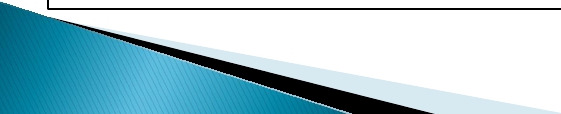 15
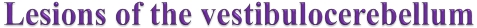 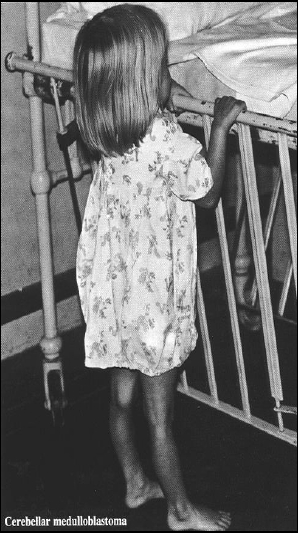 e.g Due to a tumor called
	medulloblastoma
  Leads
to    trunk    ataxia    which    is
characterized by:
Equilibrium   disturbances:   the   patient
sways  on  standing,  cannot  maintain  the
erect posture, needs support, and walks by
a   staggering  or   drunken   gait  and  have
nystagmus.
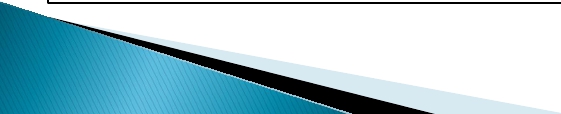 Dr.Aida A.Korish (
akorish@ksu.edu.sa)
16
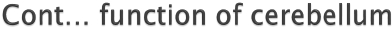 B)  Control of  the Stretch Reflex


		-The cerebrocerebellum  exerts a facilitatory  effect on the


				stretch reflex & increases the muscle tone, while  the


				spinocerebellum  probably exerts an inhibitory effect.


	-  However, normally the facilitatory effect predominates


			(so cerebellar diseases often result in hypotonia).
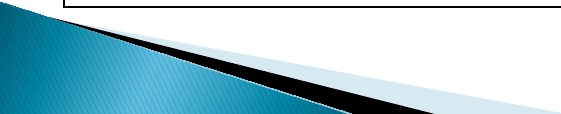 Dr.Aida A.Korish (
akorish@ksu.edu.sa)
17
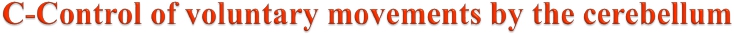 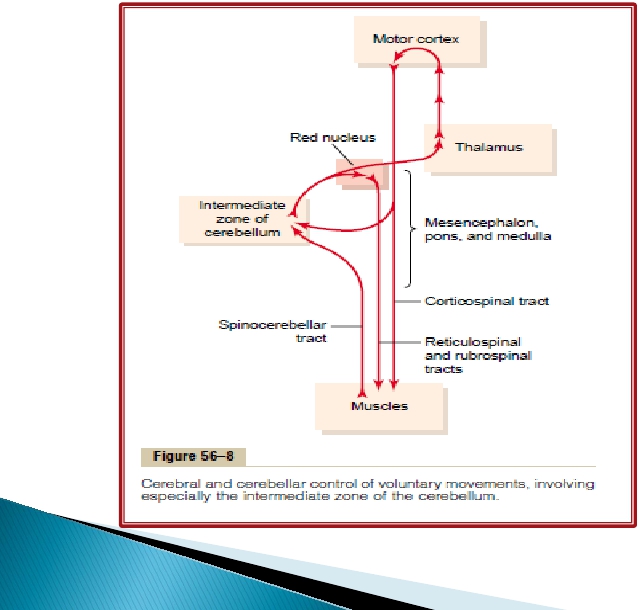 Dr.Aida A.Korish (
akorish@ksu.edu.sa)
18
N.B:

 Each cerebellar hemisphere is connected by efferent and afferent
	pathways to the contra lateral cerebral cortex   (the cortico –
	ponto-crebello-dentato- thalamo- cortical circuit).

 The cerebellum exerts its effects on the same side of the body:
		◦ The vermis controls muscle movements of the axial body,
			neck, shoulders and hips.
		◦ The intermediate zones  controls muscle contractions in the
			distal portions of both the upper and lower limbs (especially
			the hands, fingers, feet and toes).
		◦ The lateral zones  help in the planning of sequential
			movements.
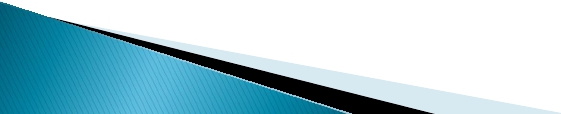 Dr.Aida A.Korish (
akorish@ksu.edu.sa)
19
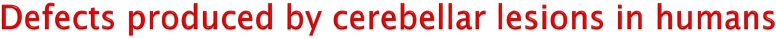 The neocerebellar syndrome





	This is due to damage of the deep cerebellar nuclei as well as
			the cerebellar cortex;

The  manifestations  occur  on  the  same  side  of  the  lesion
(ipsilateral)  i.e.  a  lesion  of  the  left  cerebellar  hemisphere
produces its effects on the left side of the body.

Bilateral dysfunction of the cerebellum   is caused by alcoholic
intoxication, hypothyroidism, inherited cerebellar degeneration
(ataxia), multiple sclerosis or non metastatic disease.














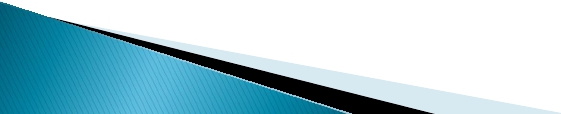 Dr.Aida A.Korish (
akorish@ksu.edu.sa)
20
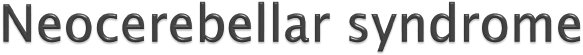 Video  

https://www.youtube.com/watch?v=R6KBVCkurM0  

	https://www.youtube.com/watch?v=knwKmfiaAFk  
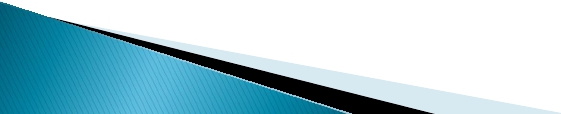 Dr.Aida A.Korish ( akorish@ksu.edu.sa)
21
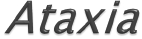 


This is incoordination of voluntary movements.

It is either sensory or motor (or mixed).

Motor ataxia: Is due to defect in the coordination of
the voluntary movements. It commonly occur in
lesions of either

	a- the cerebellum or spinocerebellar tracts

	b- the labyrinth (vestibular apparatus)

	c- the cortical motor areas.
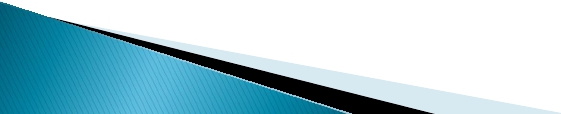 Dr.Aida A.Korish (
akorish@ksu.edu.sa)
22
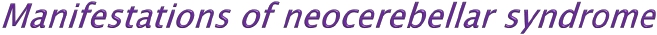 
















A) Hypotonia: Due to loss of the facillitatory effect of the
CB on the stretch reflex, and it is associated with pendular
knee jerk.

b) Asthenia:  (muscle weakness): This is due to difficulty in
initiation and maintenance of muscle contraction secondary
to loss of the potentiating signals by the mossy fiber circuit.

c)Motor ataxia: Incoordination of the voluntary movements,
specially the rapid movements (becoming abnormal in rate,
range, force and direction).
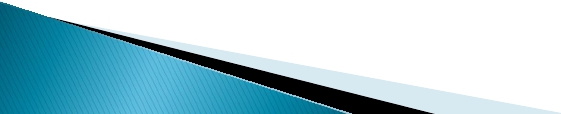 Dr.Aida A.Korish (
akorish@ksu.edu.sa)
23
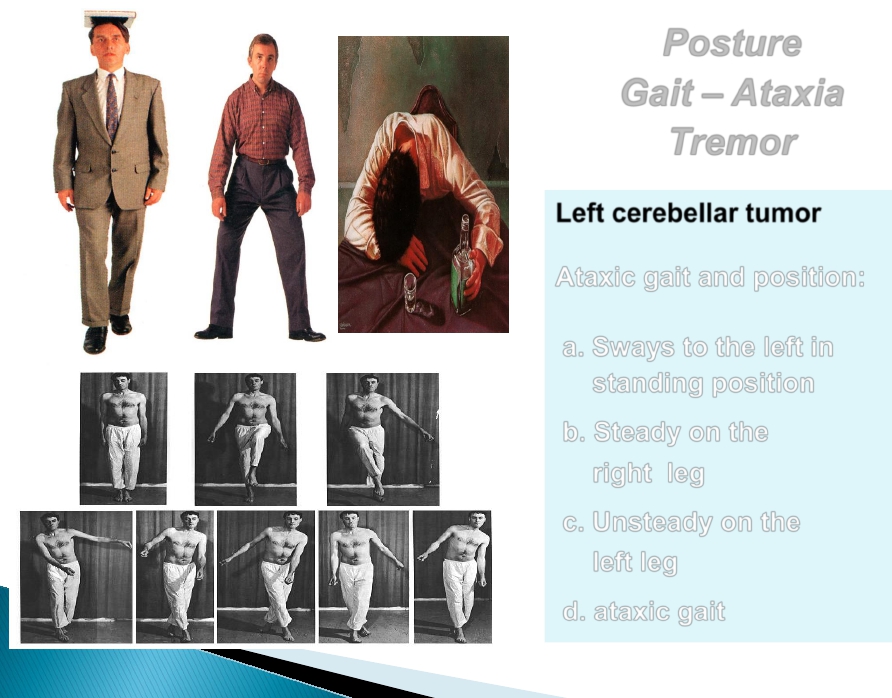 Posture
				Gait – Ataxia

						Tremor



Left cerebellar tumor


Ataxic gait and position:



	a. Sways to the left in
			standing position

	b. Steady on the

			right  leg

	c. Unsteady on the

			left leg

	d. ataxic gait


			Dr.Aida A.Korish (
		akorish@ksu.edu.sa)
24
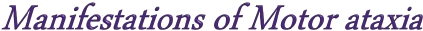 1-Dysmetria:
Inability  to  control  the
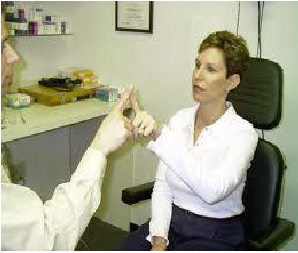 distance  of  the  motor  act,  which  may
	either    overshoot    the    intended    point
	(=hypermetria  or  past  pointing)  or  stop
	before it.



2-Kinetic (intension, action or terminal )
	tremors:
It   appears   on   performing   a   voluntary
	movement  (especially  at  its  end)  but  is
	absent at rest.
Demonstrated by the finger nose test.
It is secondary to dysmetria .




			Dr.Aida A.Korish (
		akorish@ksu.edu.sa)
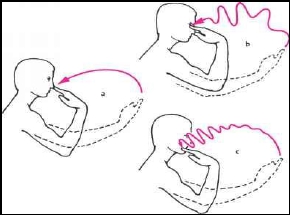 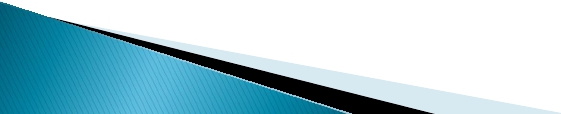 25
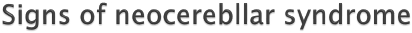 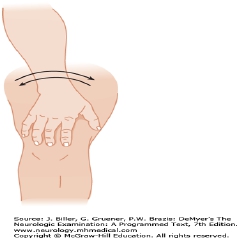 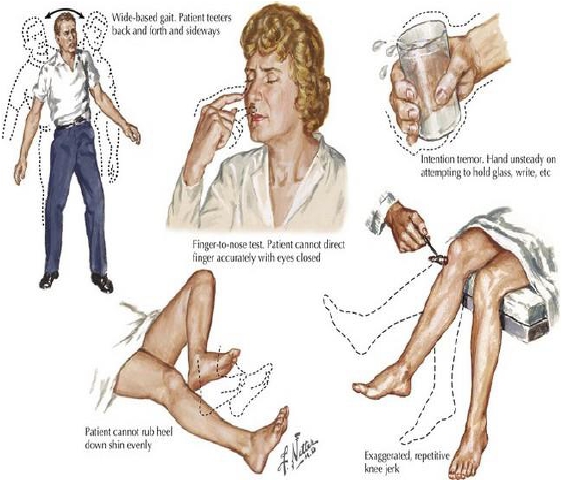 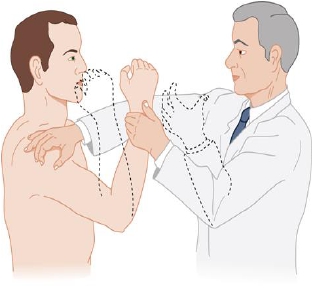 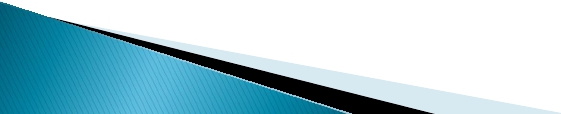 Dr.Aida A.Korish (
akorish@ksu.edu.sa)
26
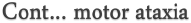 3-Rebound phenomenon: This is over shooting of a limb when a
resistance  to  its  movement  is  suddenly  removed.  (loss  of  the
braking function of the CB), ( the arm pulling or flexion) test

4- Asynergia: This is loss of the harmony between the three
groups of muscles involved in performance of voluntary
movement the agonists, protagonists, and antagonists).
5-Failure of progression of movements: manifested by:
	a- Adidokokinesia (=dysdiadokokinesia)
Inability
to
perform
alternate
(opposite)
movements
successively at a rapid rate e.g pronation and supination of the
forearm or upward and downward movement the hand.
	b- Decomposition (fragmentation of movements): Inability to
perform actions involving simultaneous movements at more than
one joint.
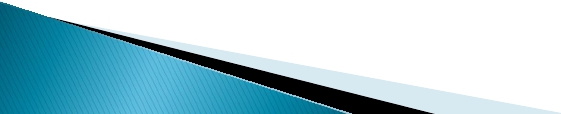 Dr.Aida A.Korish (
akorish@ksu.edu.sa)
27
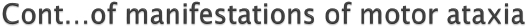 6-Dysartheria:  This is difficulty in producing clear speech. It is
	due to incoordination of the speech muscles secondary to loss of
	the predictive functions of the CB. The syllables may be too long
	or too short, loud or weak and speech may be also staccato or
	scanning i.e. cut off into separate syllables.

7-Nystagmus:  This is tremor of the eyeballs that occurs on looking
	to an object placed at one  side of the head. (mainly in
	vestibulocerebellar damage).  Nystagmus is a very common
	feature of multiple sclerosis).
8-Staggering (drunken) gait:  The patient walks unsteady – on a
	wide base (zigzag-like gait) in a drunken (swaying) manner, and
	tends to fall on the diseased side. Such gait is more apparent with
	archicerebellar damage.
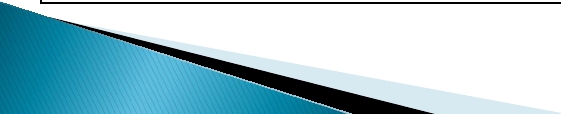 Dr.Aida A.Korish (
akorish@ksu.edu.sa)
28
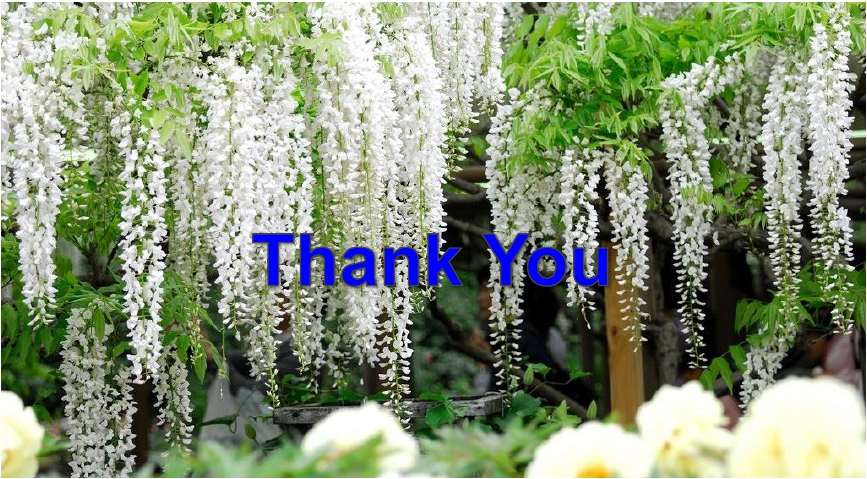 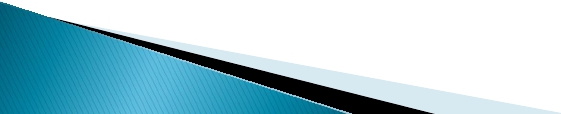 Dr.Aida A.Korish (
akorish@ksu.edu.sa)
29